Ocean City’s 
9th Annual 
Community Bike
 Meeting
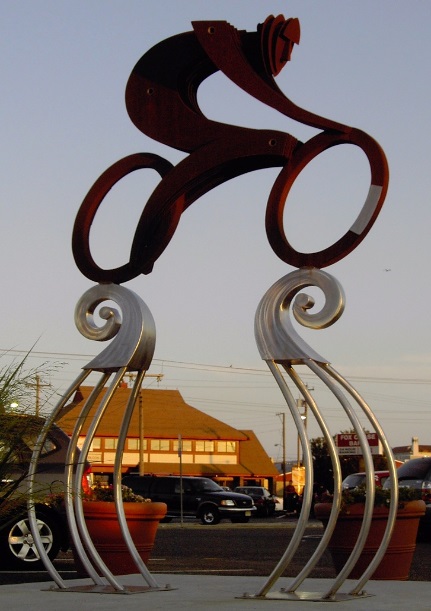 Presented by BikeOCNJbikeocnj.org
August 23, 2016
Thank you for coming!
Your input propels OC’s biking initiatives.
Thank You!
Our Mayor, administration, and City Council
Ocean City Chamber of Commerce
Cape May County Freeholders
Ocean City Police Department

We are lucky to have a great team of support!
Benefits of biking
Physical exercise extends your life
Reduces environmental pollutants
Extends the life of our roads
Allows people to transport inexpensively
Brings all ages together
Reduces traffic loads and parking needs
Draws people to a community
Vision
Create an island-wide network of safe, family-friendly bike routes for purpose and pleasure.
Featuring…
OCLP Bridge to Corson’s Inlet Bridge routes

Bay to boardwalk routes

Connectors to downtown, boardwalk, shopping,  neighborhoods, schools, community center, etc.

Amenities such as bike racks, rest stations, water, art
Our main routes today
2.5 mile Boardwalk
Bike Blvd. route: Simpson, Haven, West
Multi-Use path on Rt. 52 Bridge
Bay Avenue is building out. (8th-20th Streets)
2008: Haven Ave. Bike Blvd. became our main North/South Artery (9th-35th)
Bike Blvd.
Reduced speed limit to 15mph (20mph)
Added four way stops at cross town streets
Introduced first Sharrow in New Jersey
Created OC1 sign design
Took one year from concept to completion
Created at no design cost to government
2012: new Rt. 52 Causeway Shared Use Path
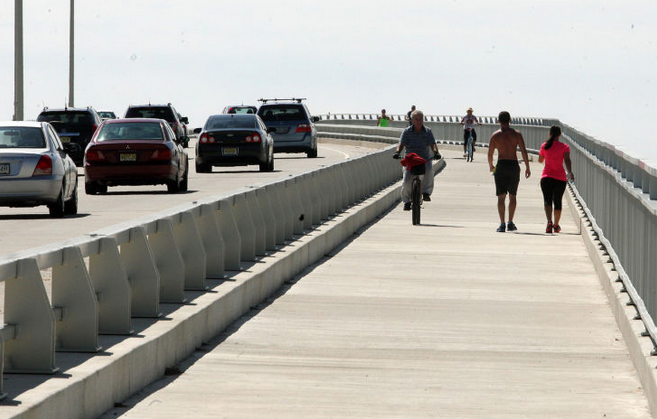 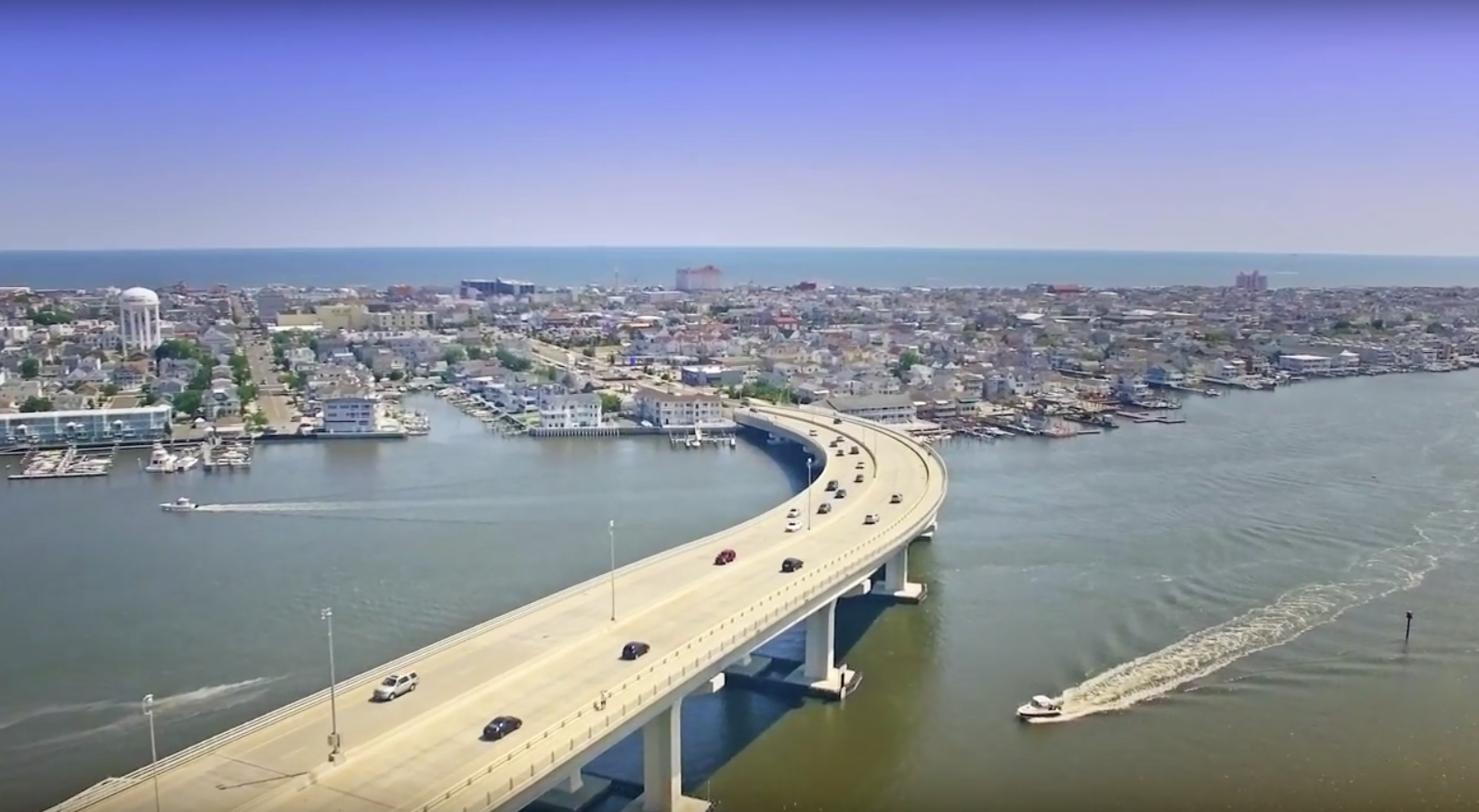 2012: Simpson Ave. extension,Battersea to 1st St.
2012: Boardwalk ordinance changed
New bike racks at schools
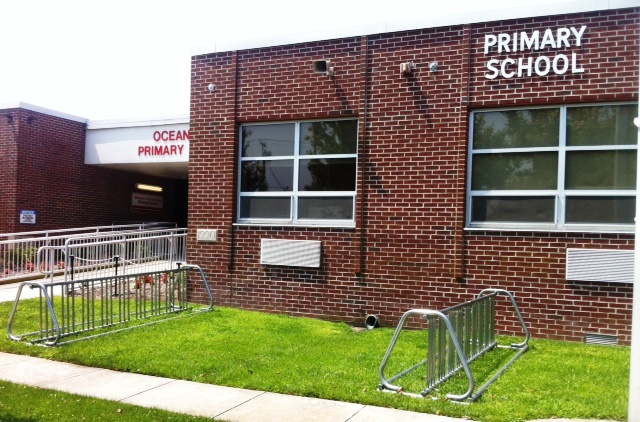 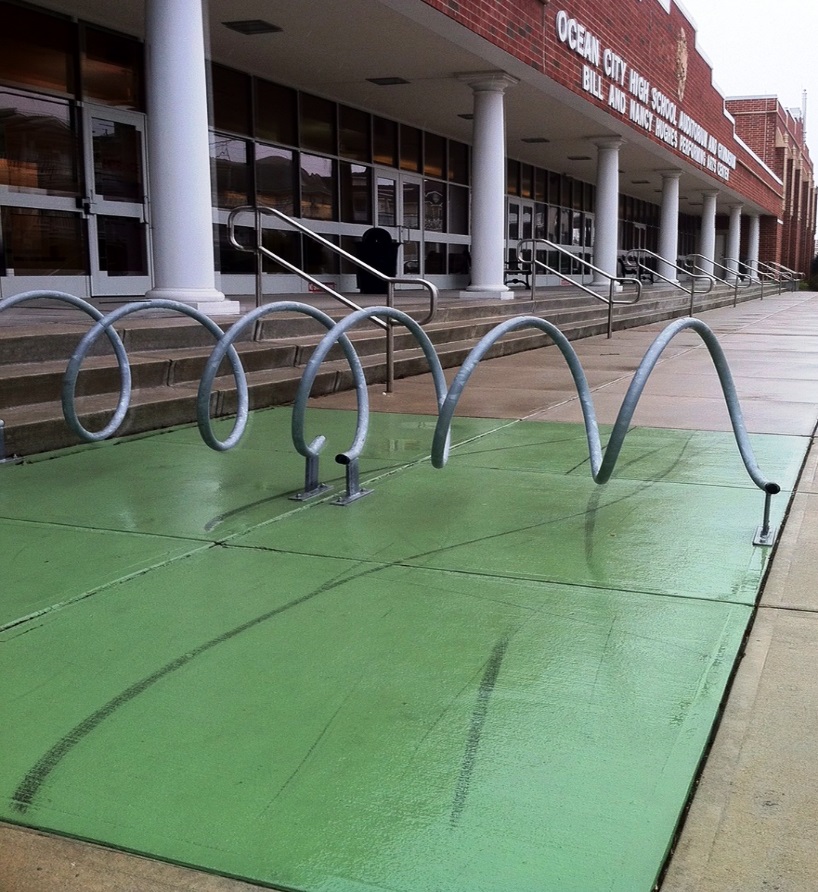 Bicycle Repair Station:17th and Haven Avenue                 Thank You Joe Tordella!
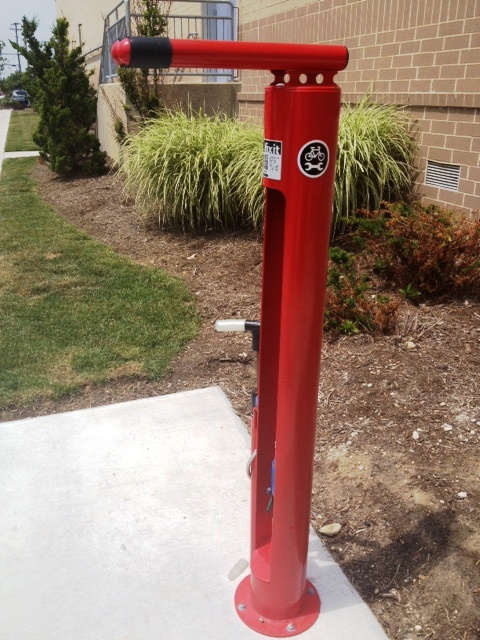 2013: first on-street bike corral
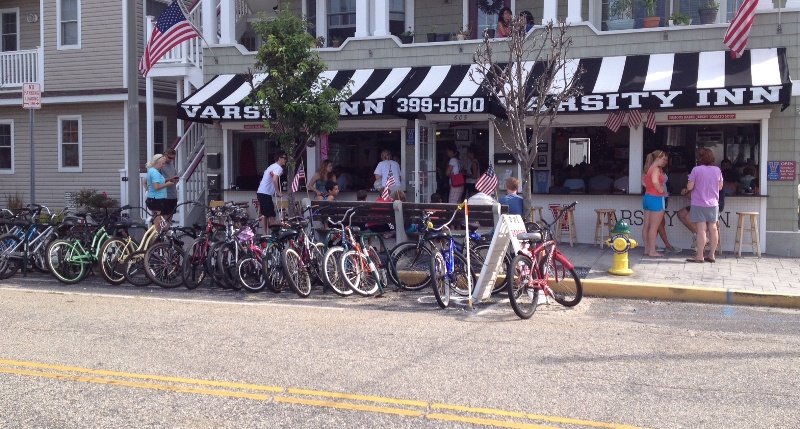 Current on-street bike corrals
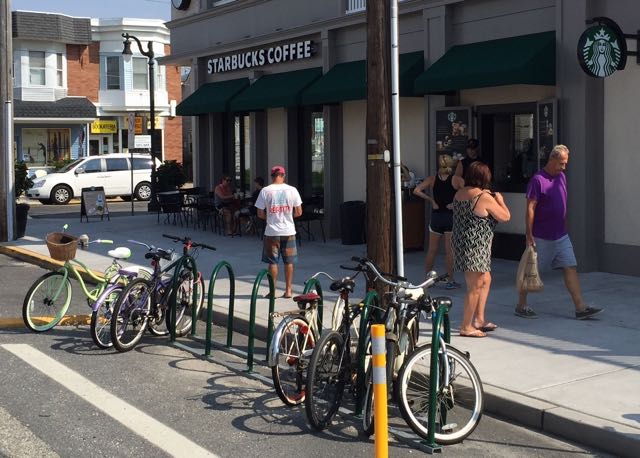 Varsity Inn
Ready’s
Sindia Restaurant
Fractured Prune
Starbucks
Island Grill
Bicycle Friendly CommunityBronze Award 2012 – 2015New application just submitted for 2016!
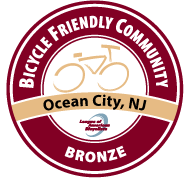 2014: New HAWK signal 
at 9th St. & Aldrich Rd.
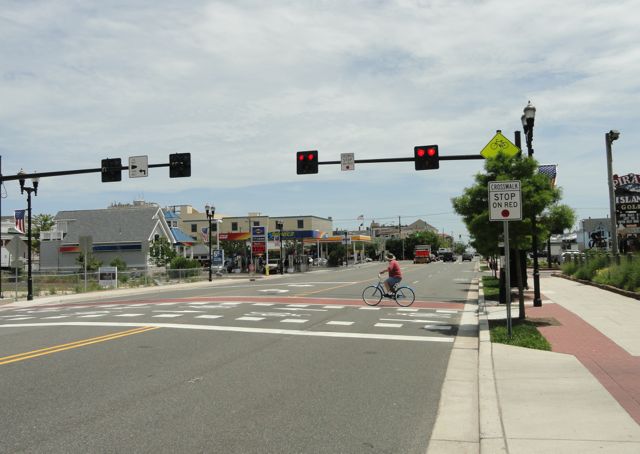 HAWK Signal- 
also extends path to 8th St.
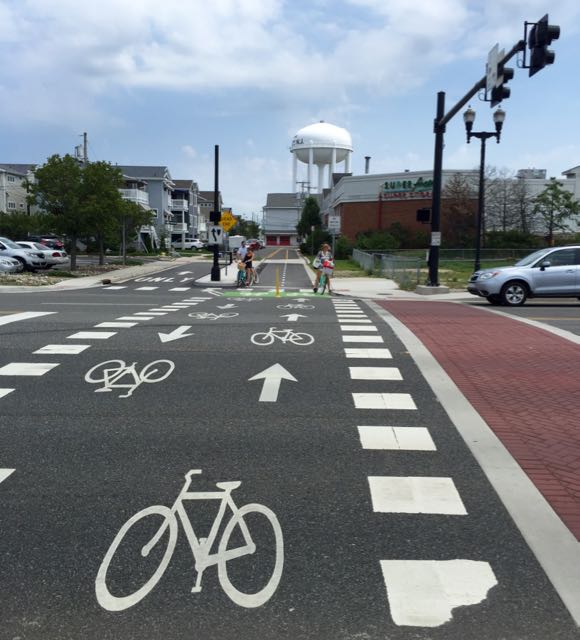 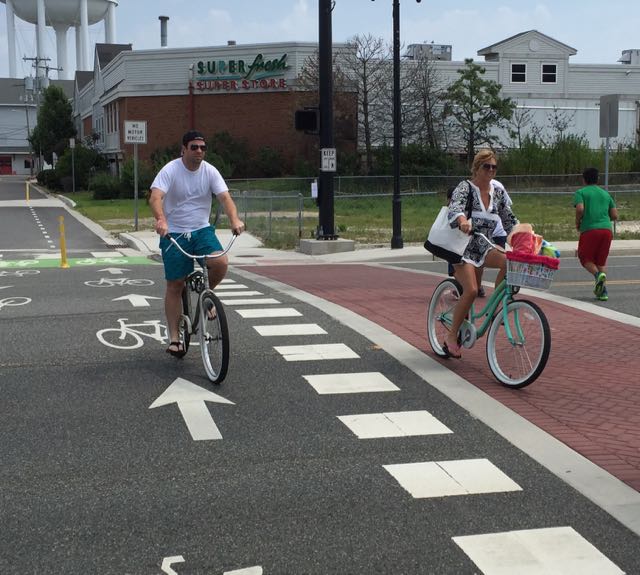 2015 West Avenue from 35th to 55th
Thank you to Cape May County!!
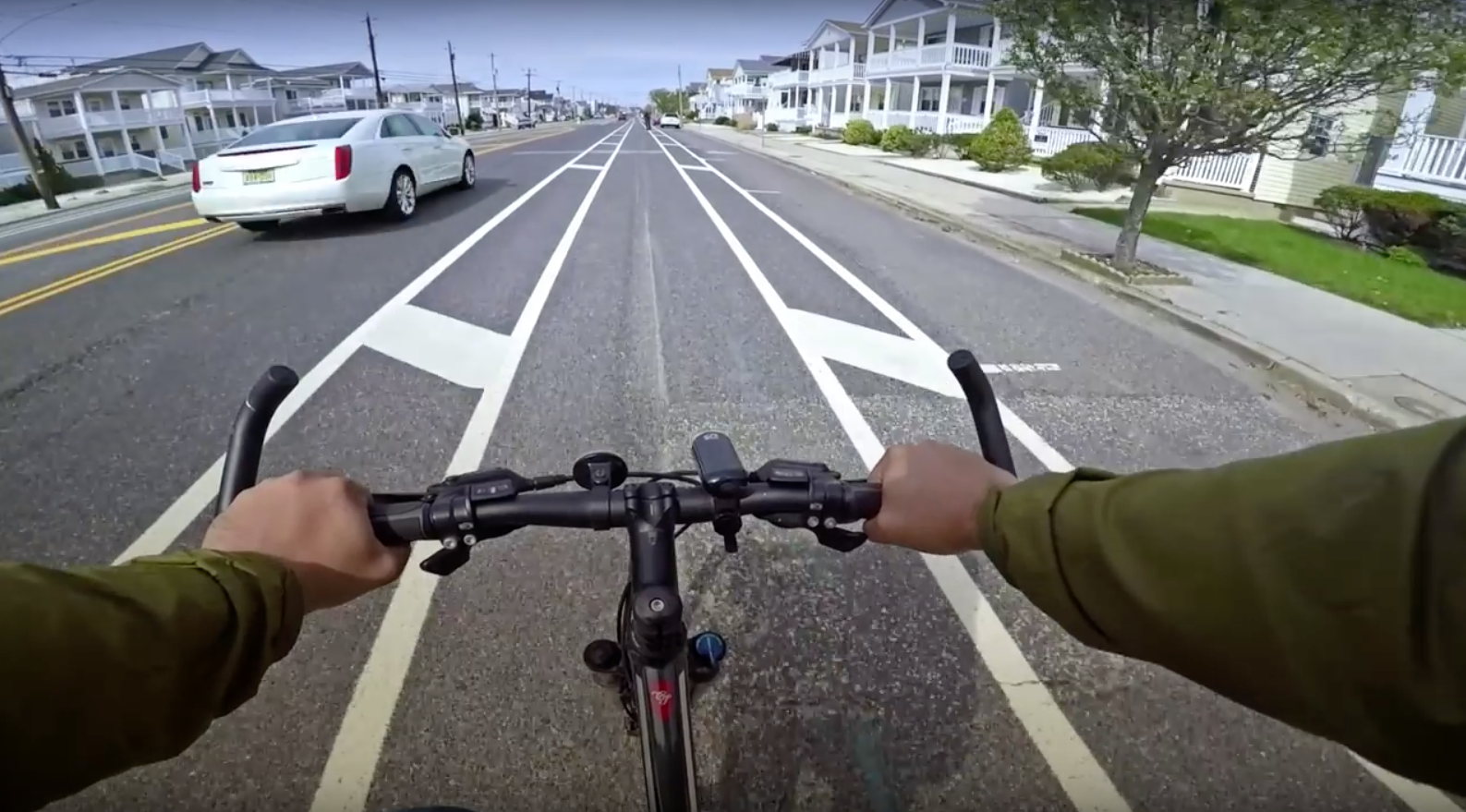 2015: Simpson to W. Inlet via Battersea
W. Inlet
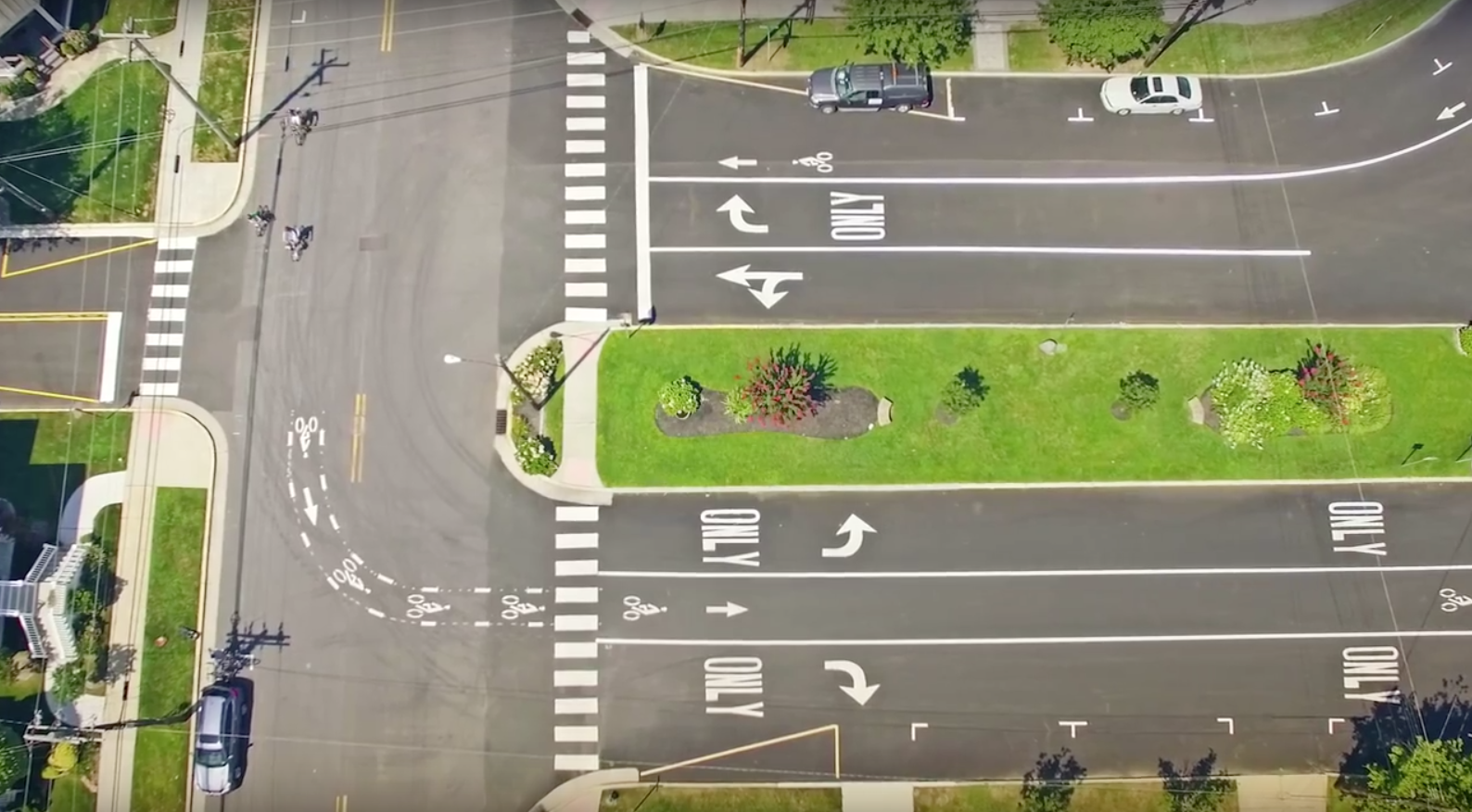 W. Atlantic Blvd. to Gardens Parkway
2015: Bike Rental Business Safety Signage
2015: Chamber of Commerce Information Center safety poster
2016: OC recognized in new DOT “road diet” video to show all NJ towns.
For County partnership on West Avenue restriping from 35th to 55th.
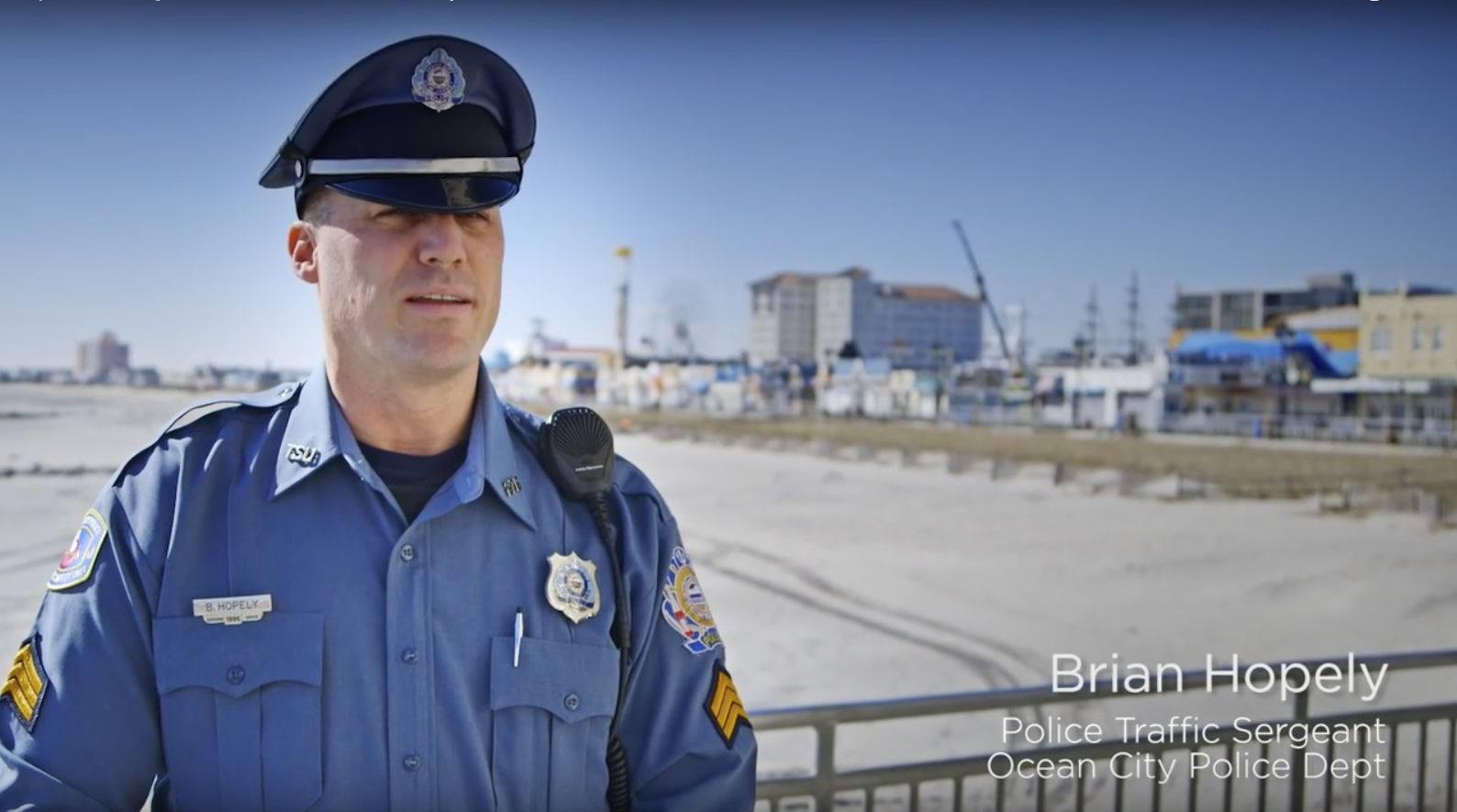 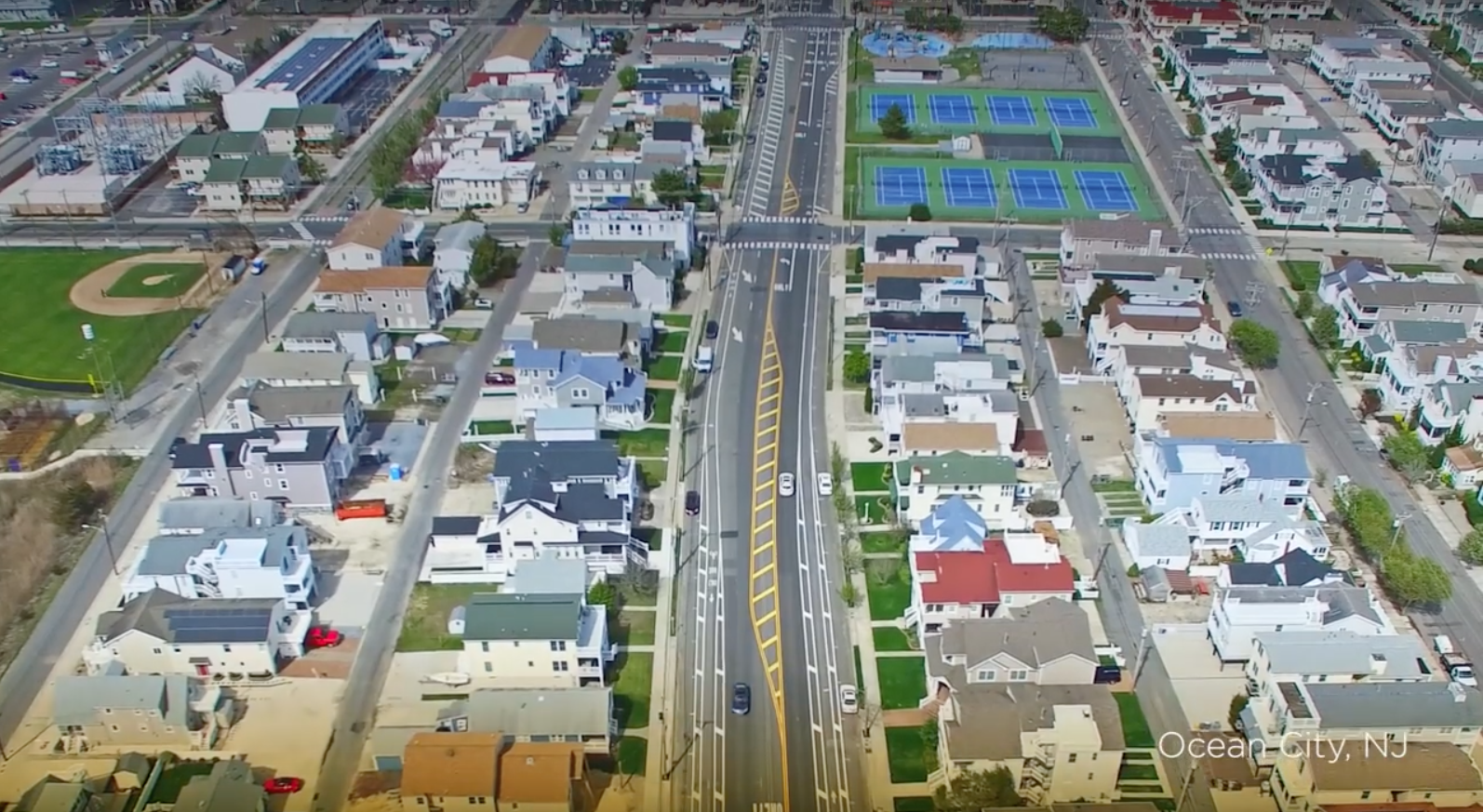 2016: OC recognized at NJ Bike-WalkComplete Street Summit as Best City for “implementation”!
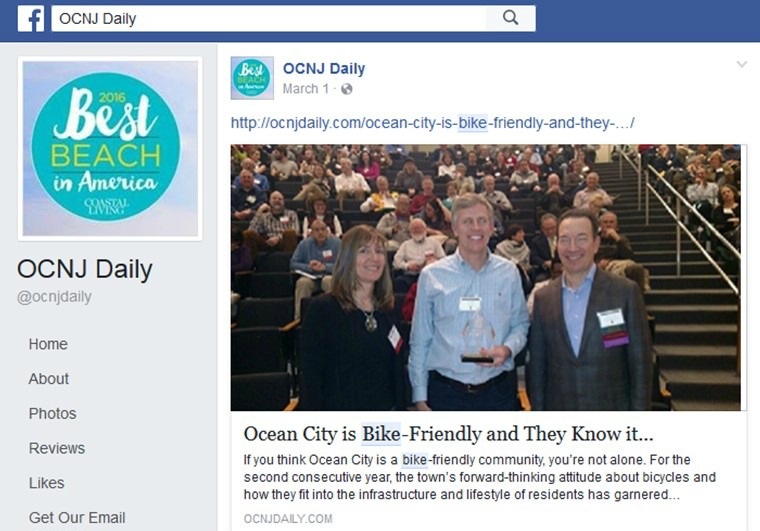 2016:
New bike brochure
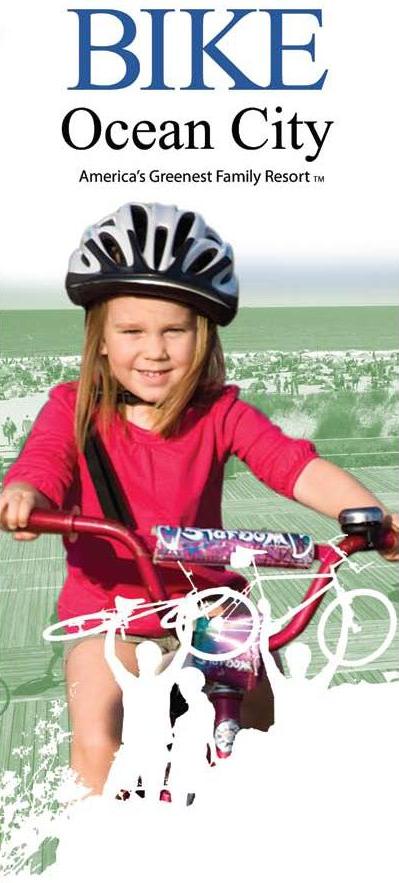 Bicycle & Motorist safety tips
Safe biking routes
Points of interest
25,000 printed and distributed
Thank you to OC Public Information office!
2016: Updated Website
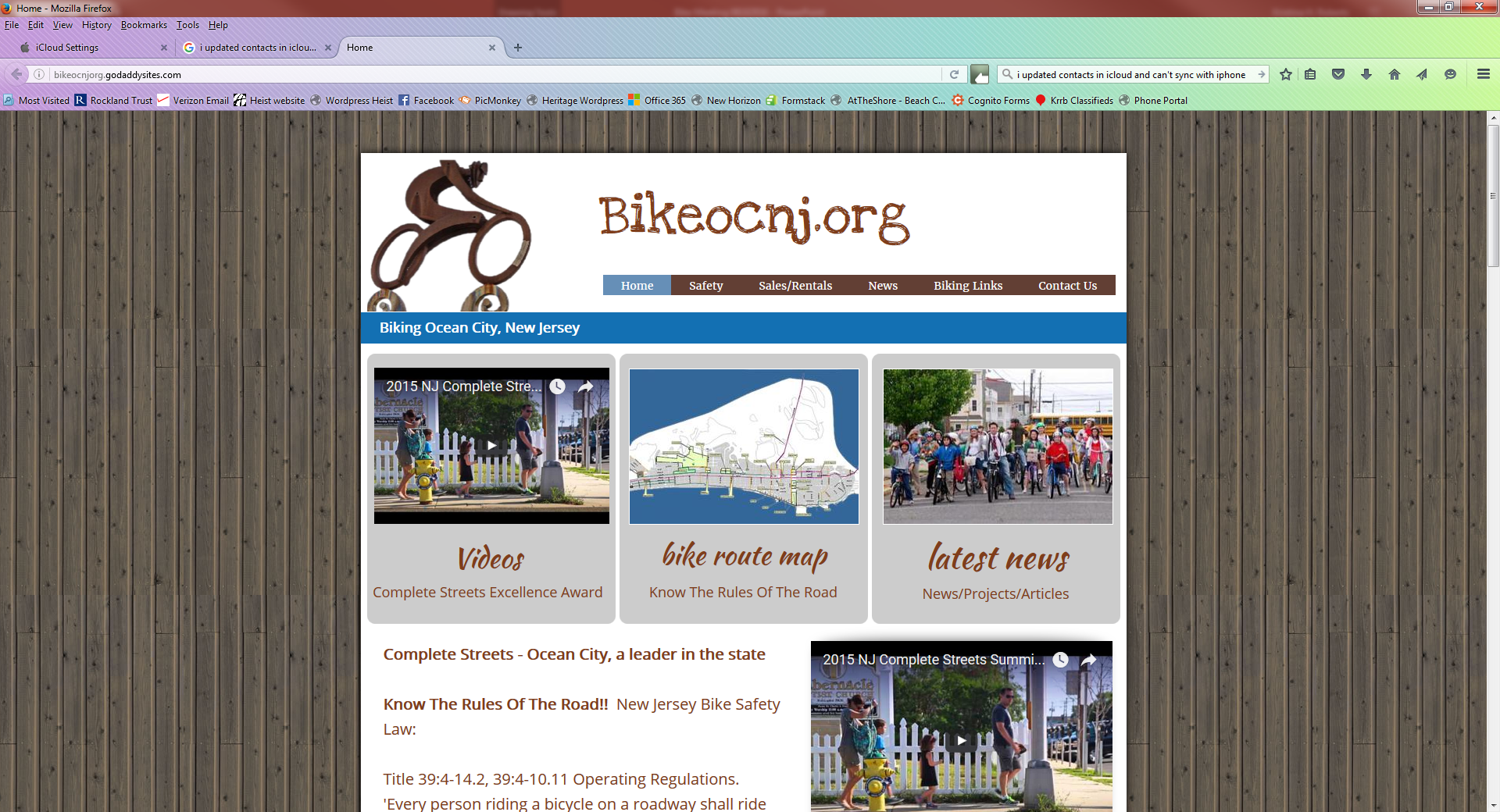 2016: Bike light project
This was a summer 2015 bike meeting recommendation. Thank you!
2000 Bike lights distributed to public and OC public school riders spring/summer 2016
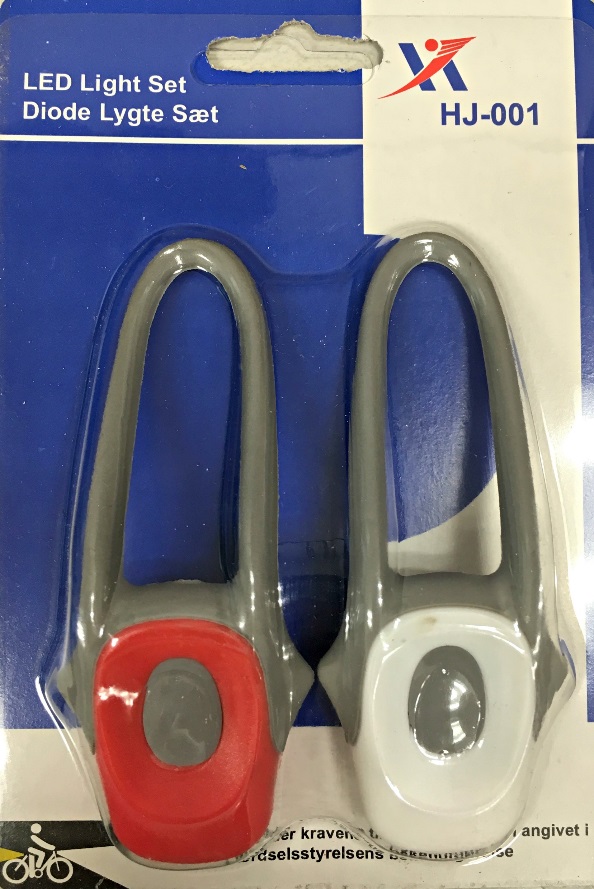 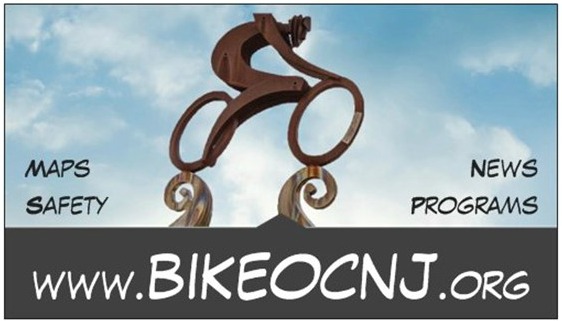 Bike light sponsors
Bikes with lights
Announcement:New bike racks by Summer ’17!!
City received a federal grant that will add:

10 on-street bike corrals in business districts
30 additional beach street end racks
Announcement:New bike lanes by Summer ’17!!
E. Atlantic Blvd. to Beach Rd. to boardwalk
Simpson 1st to 5th , behind Primary School, connecting to Haven Ave. 5th to 8th

Thank you city officials!!
What bike projects should we focus on next?
Complete Bike Blvd. from 49th to 55th & Haven?
This is planned for 2017
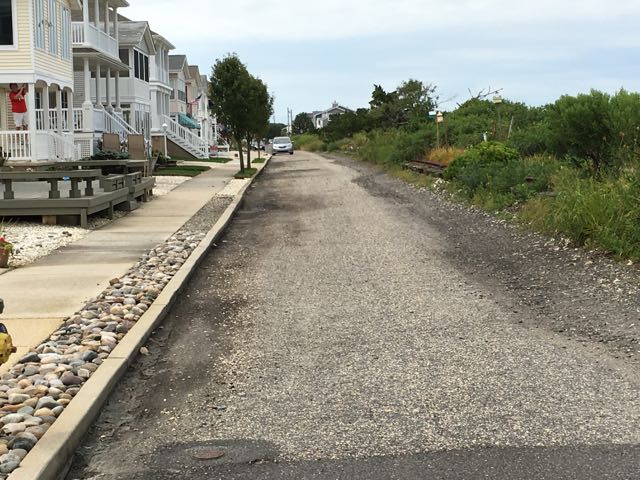 Safe crossing at34th & 35th St. & Haven Ave.?
Gateway signage 
at main crossroads?
City purchase of 9th Street Green Space?
Better Route Signage?
Safe bike lanes from 9th St. & West Ave. to Boardwalk?
What would you like to see?What needs fixing?How can we be a better bike town?
Please continue to share your ideas with us at…
BikeOCNJ.org
Tom Heist heistiv@gmail.com
Drew Fasy fazeoc@comcast.net
Thank you for coming!
Please ride safely.